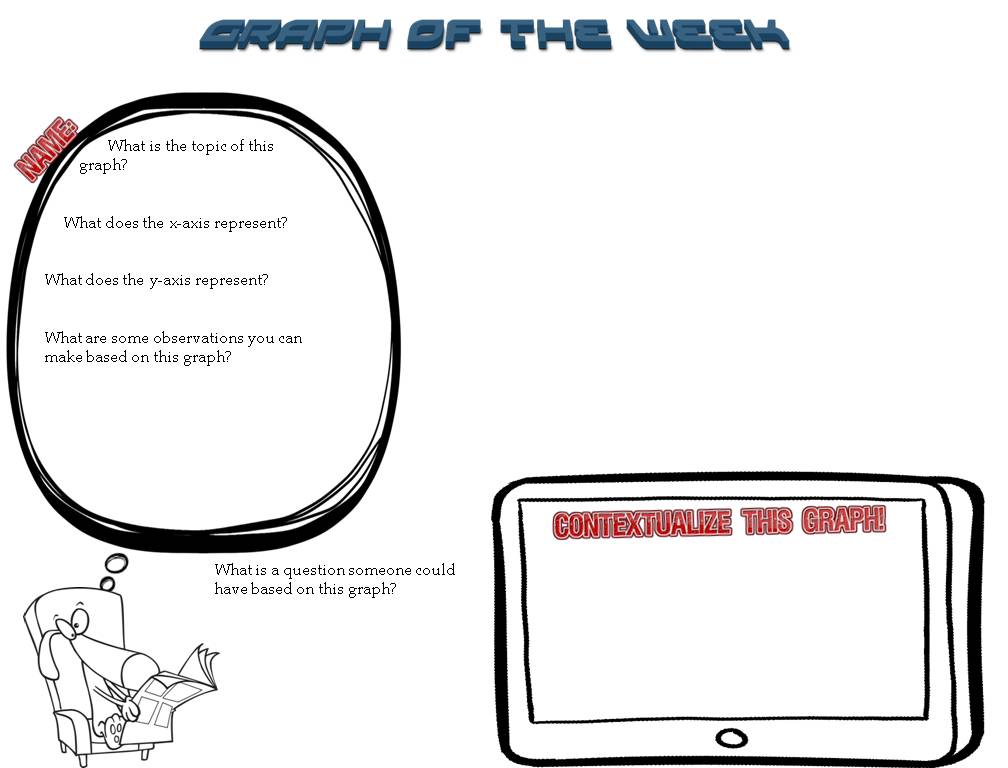 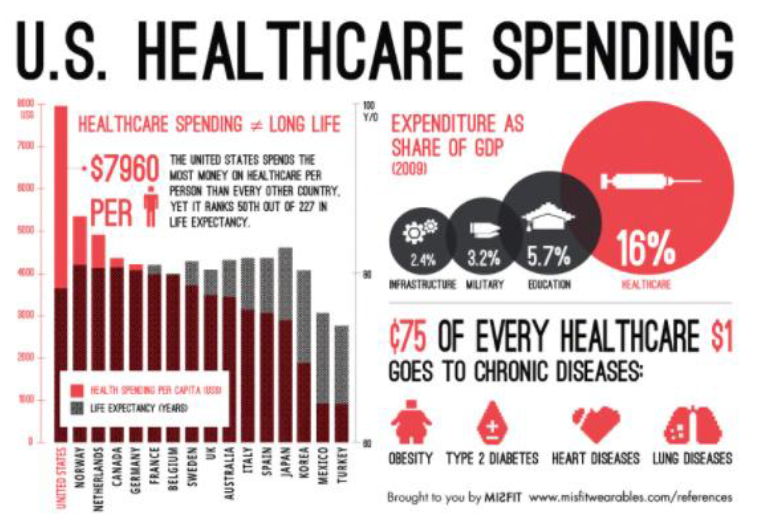 Insert Graph Here!
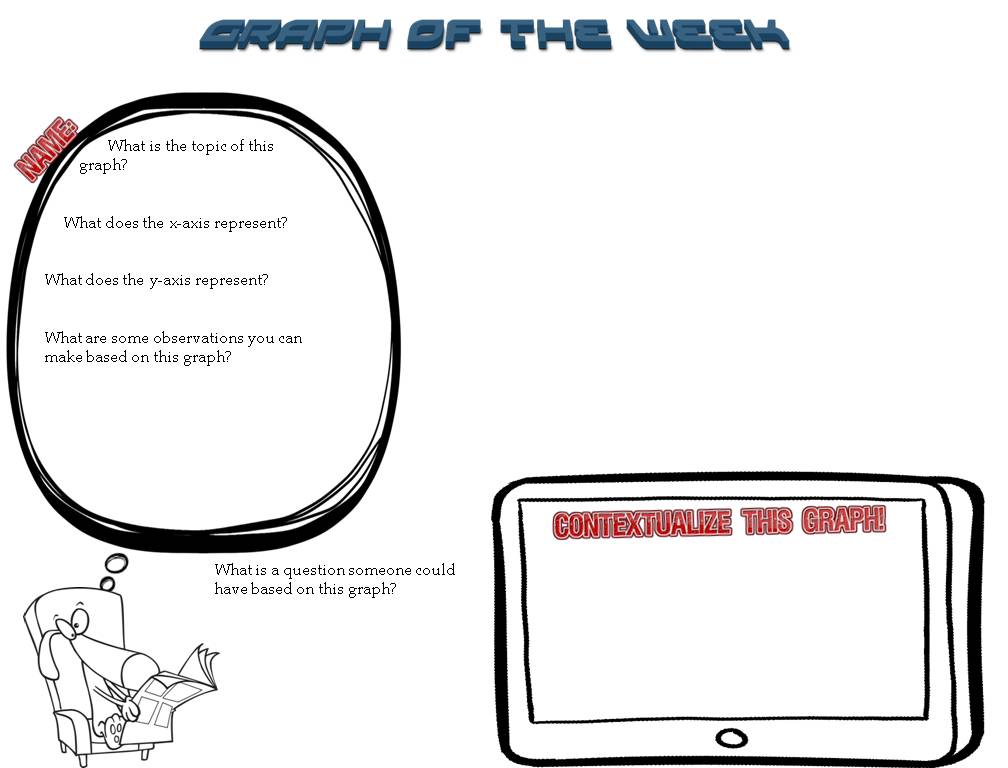 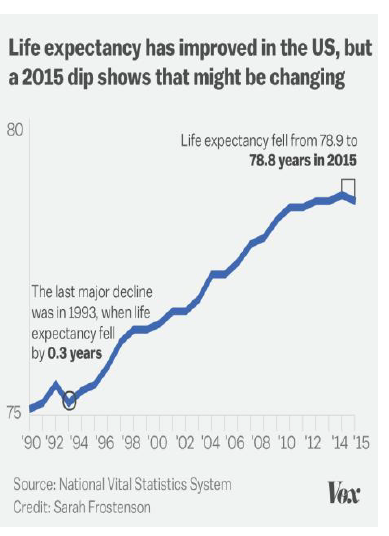 Insert Graph Here!